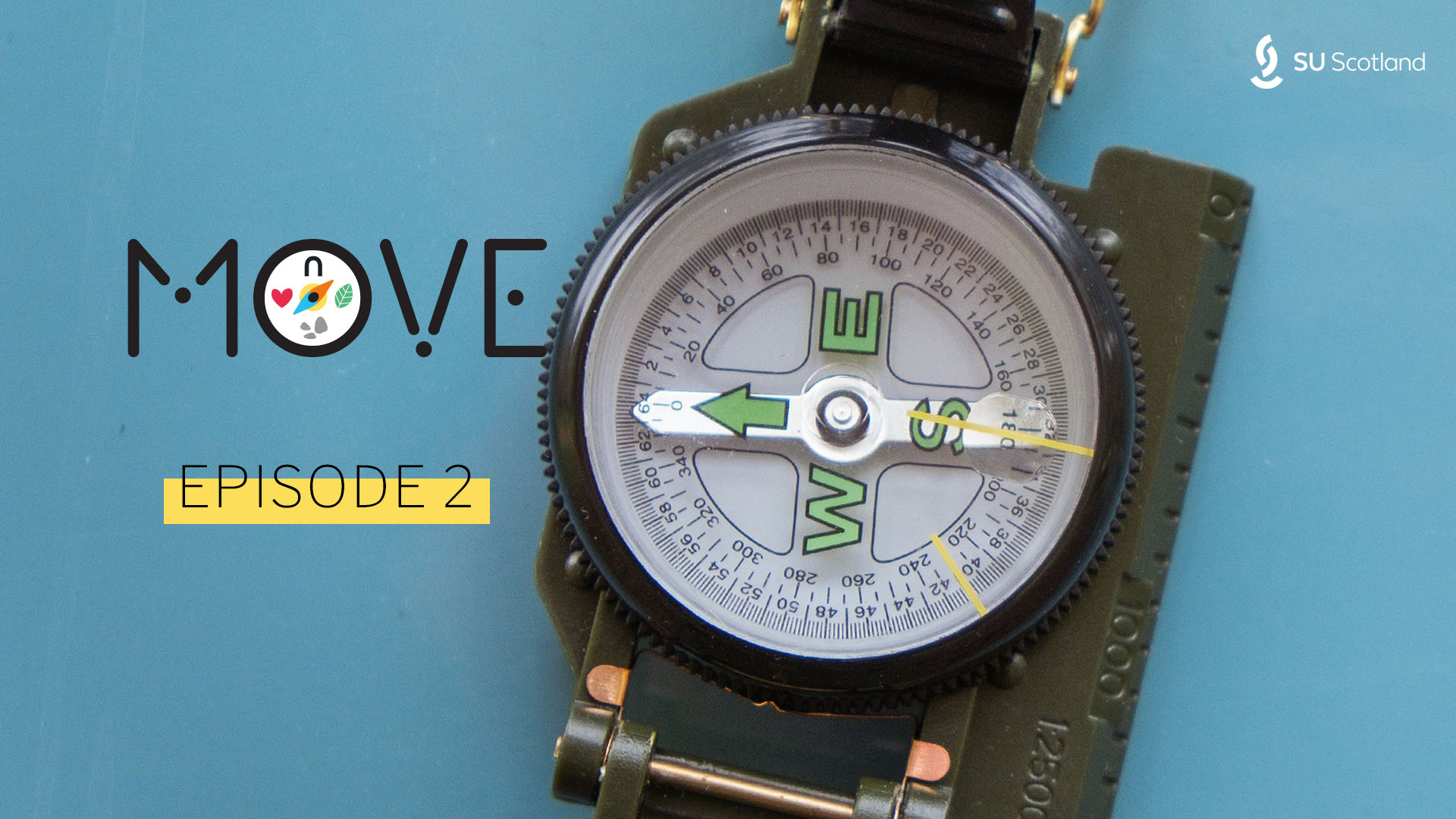 F O U N D A T I O N S
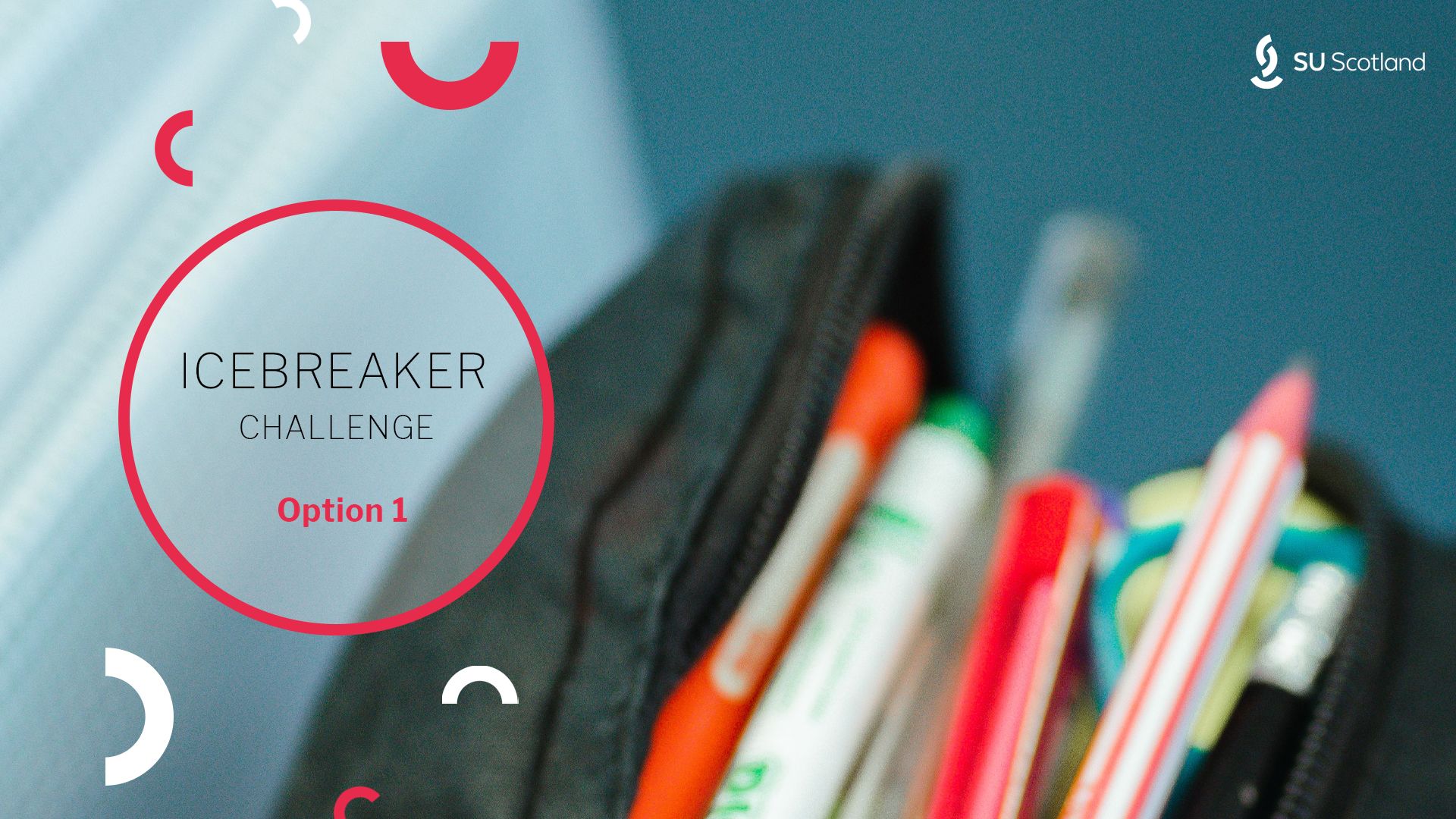 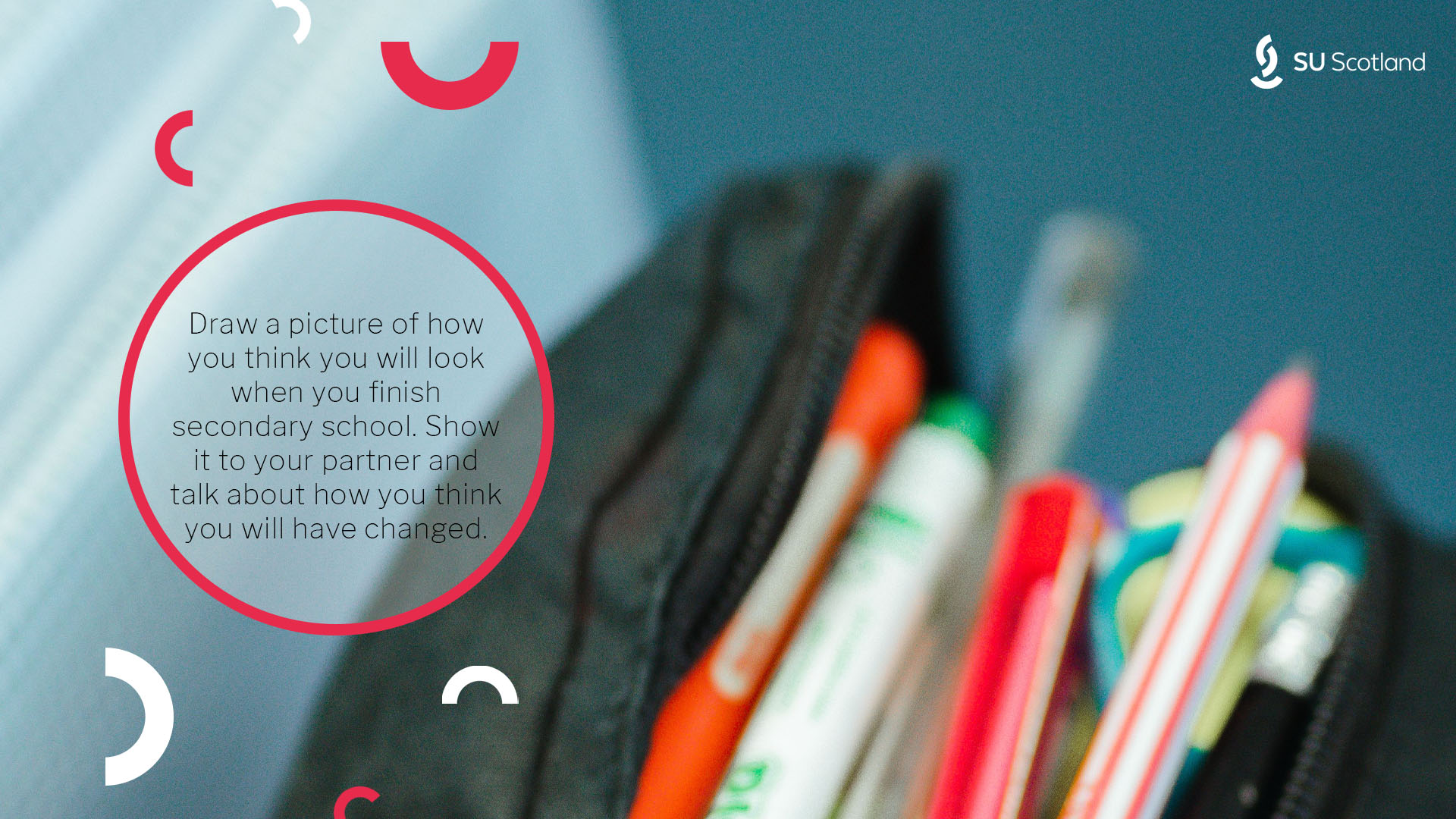 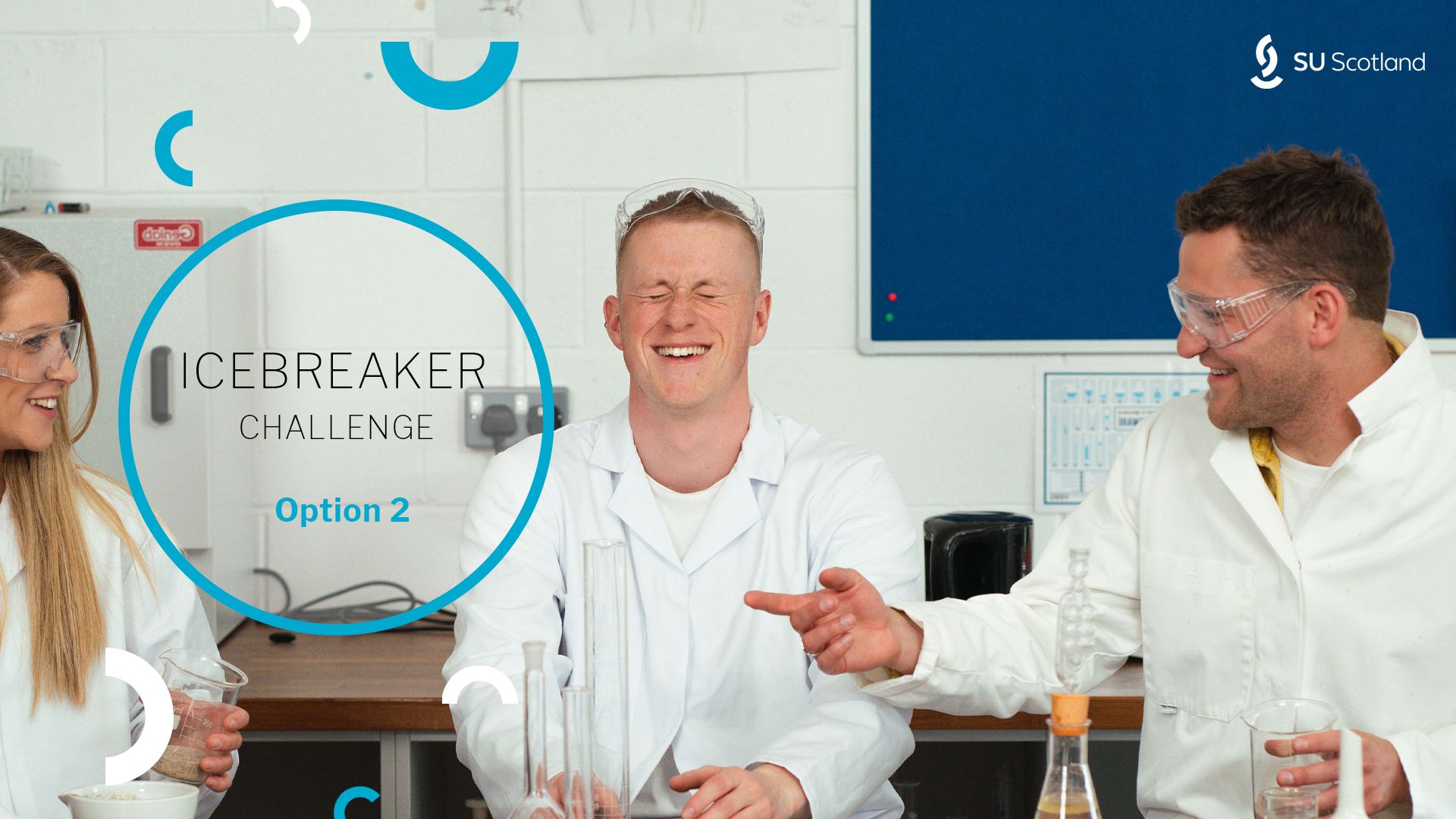 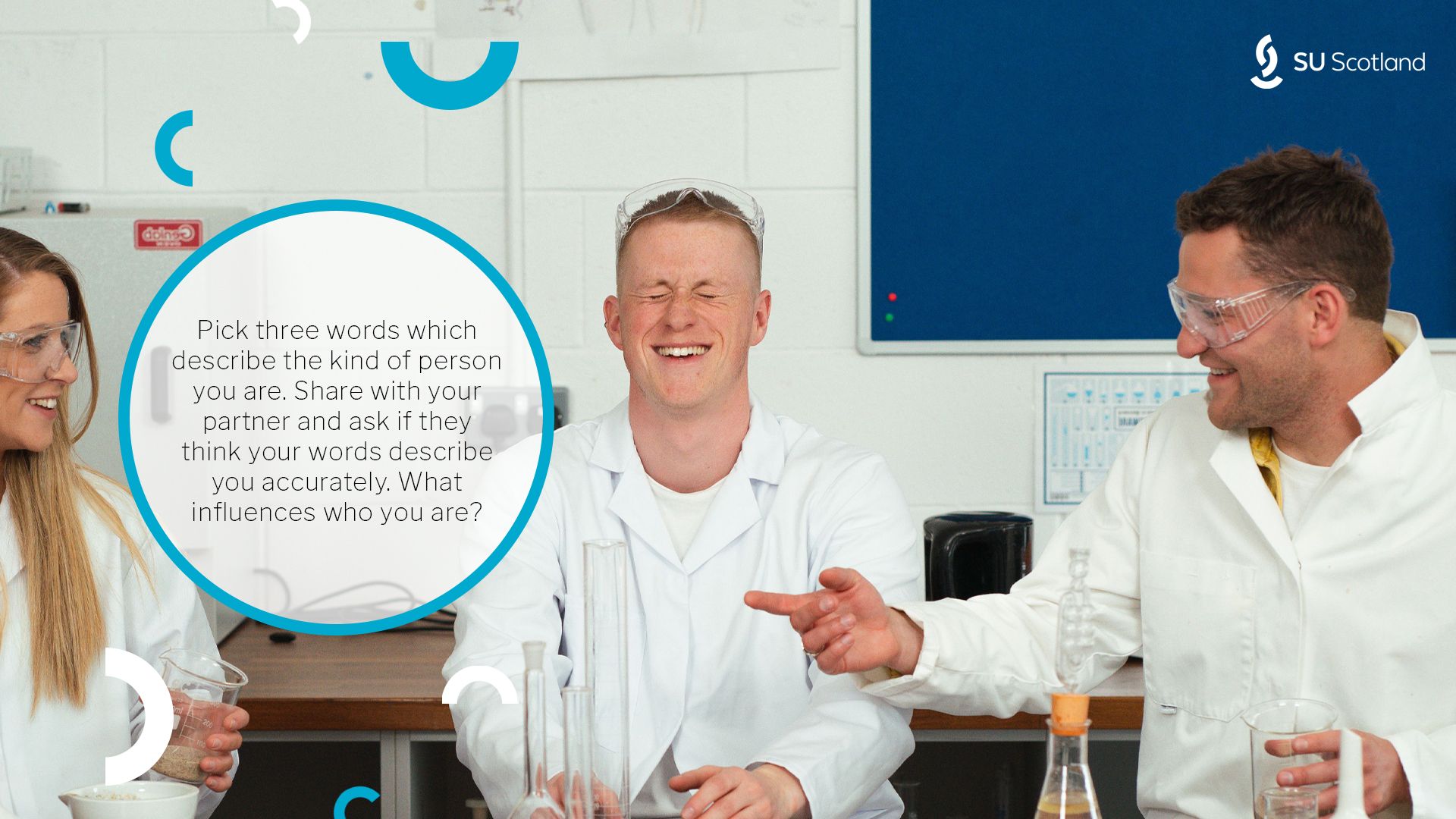 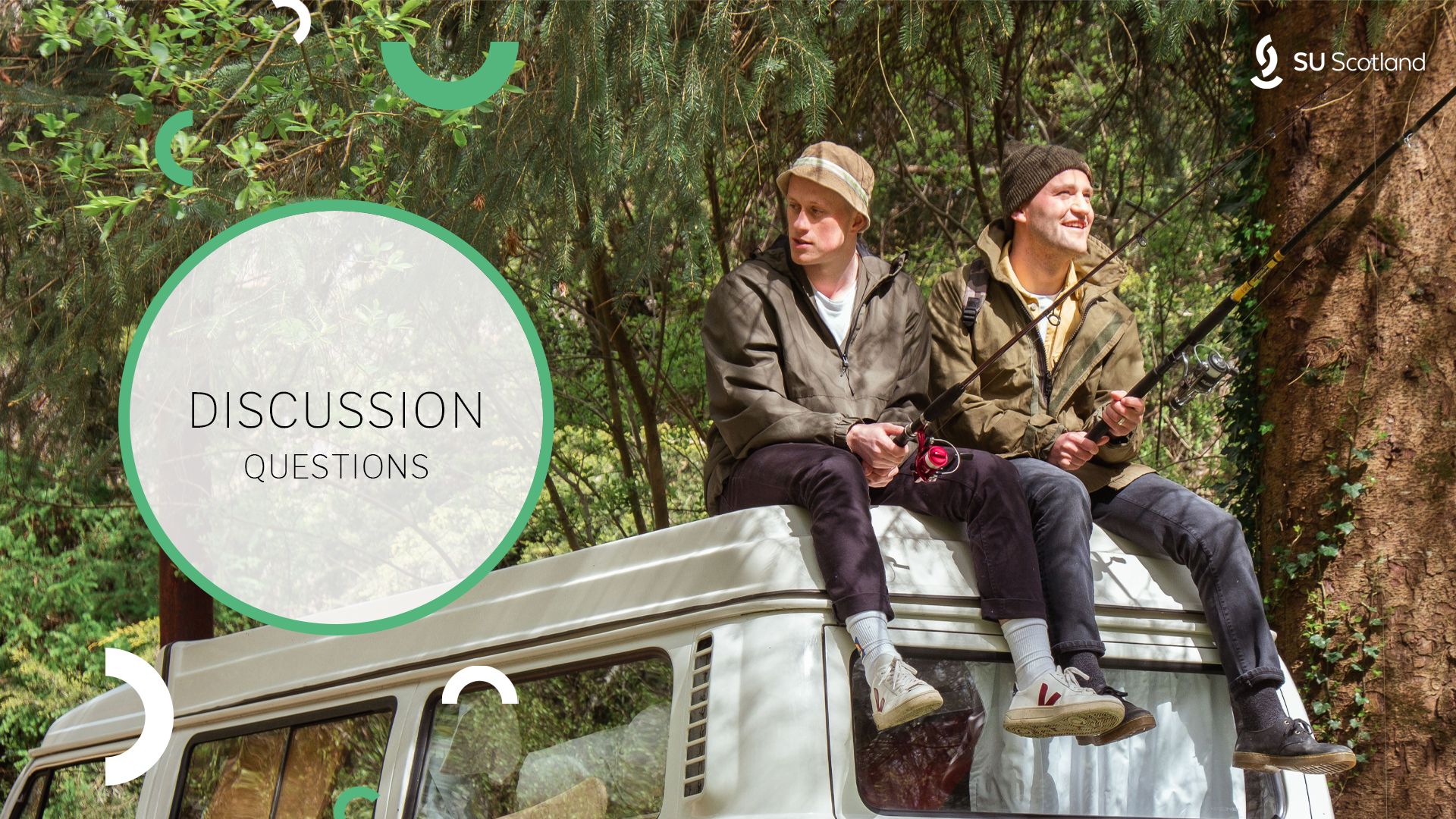 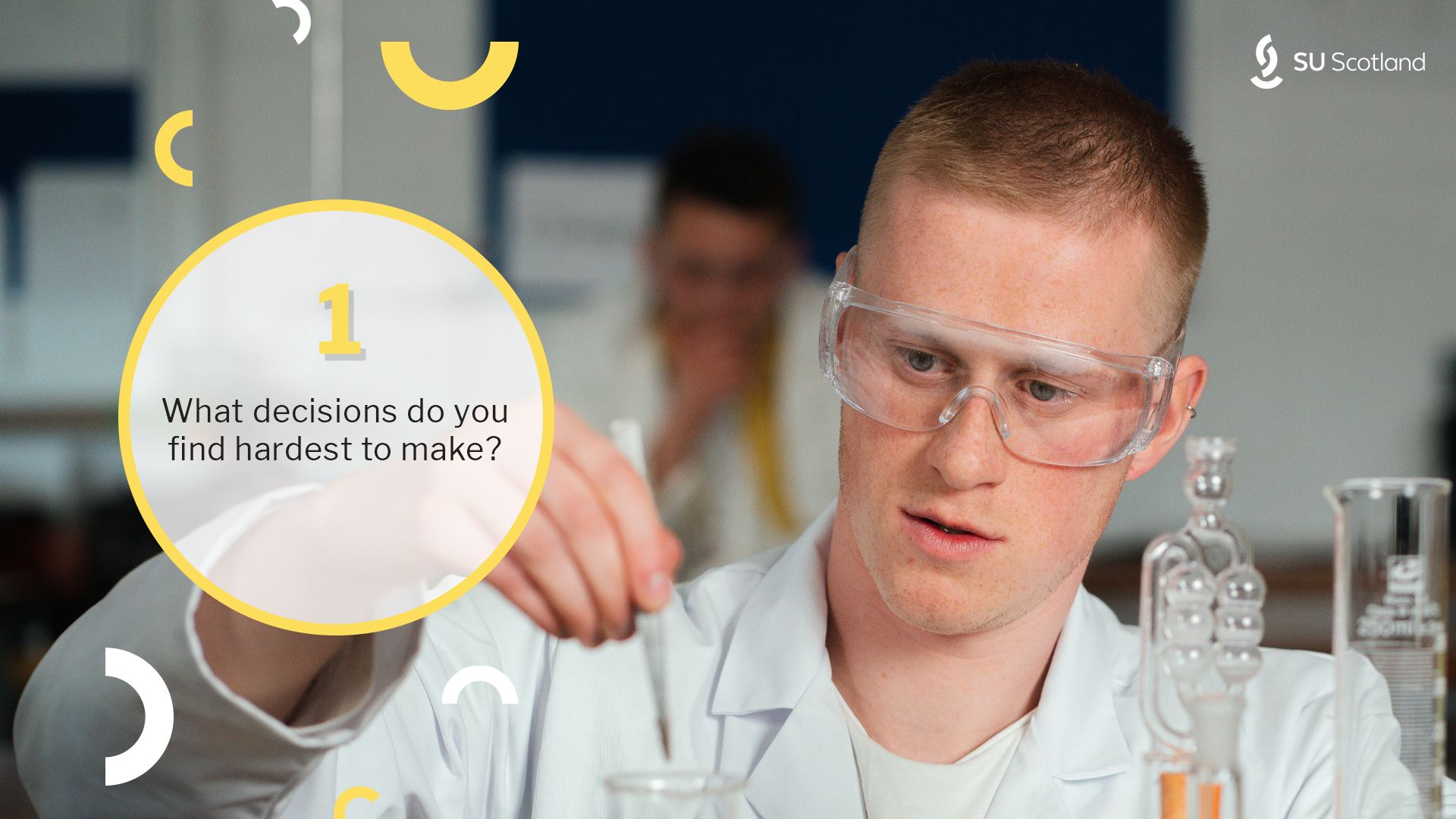 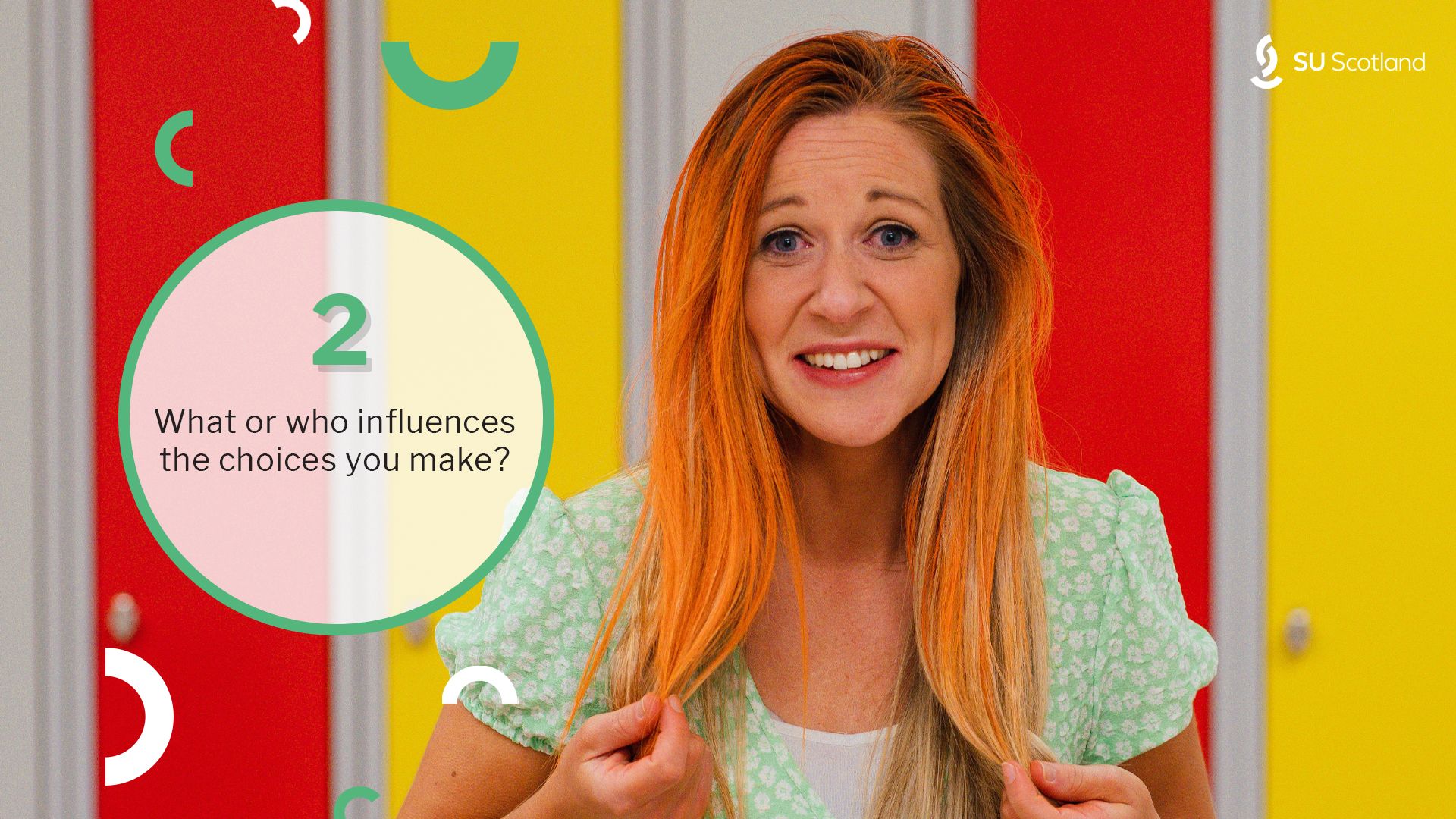 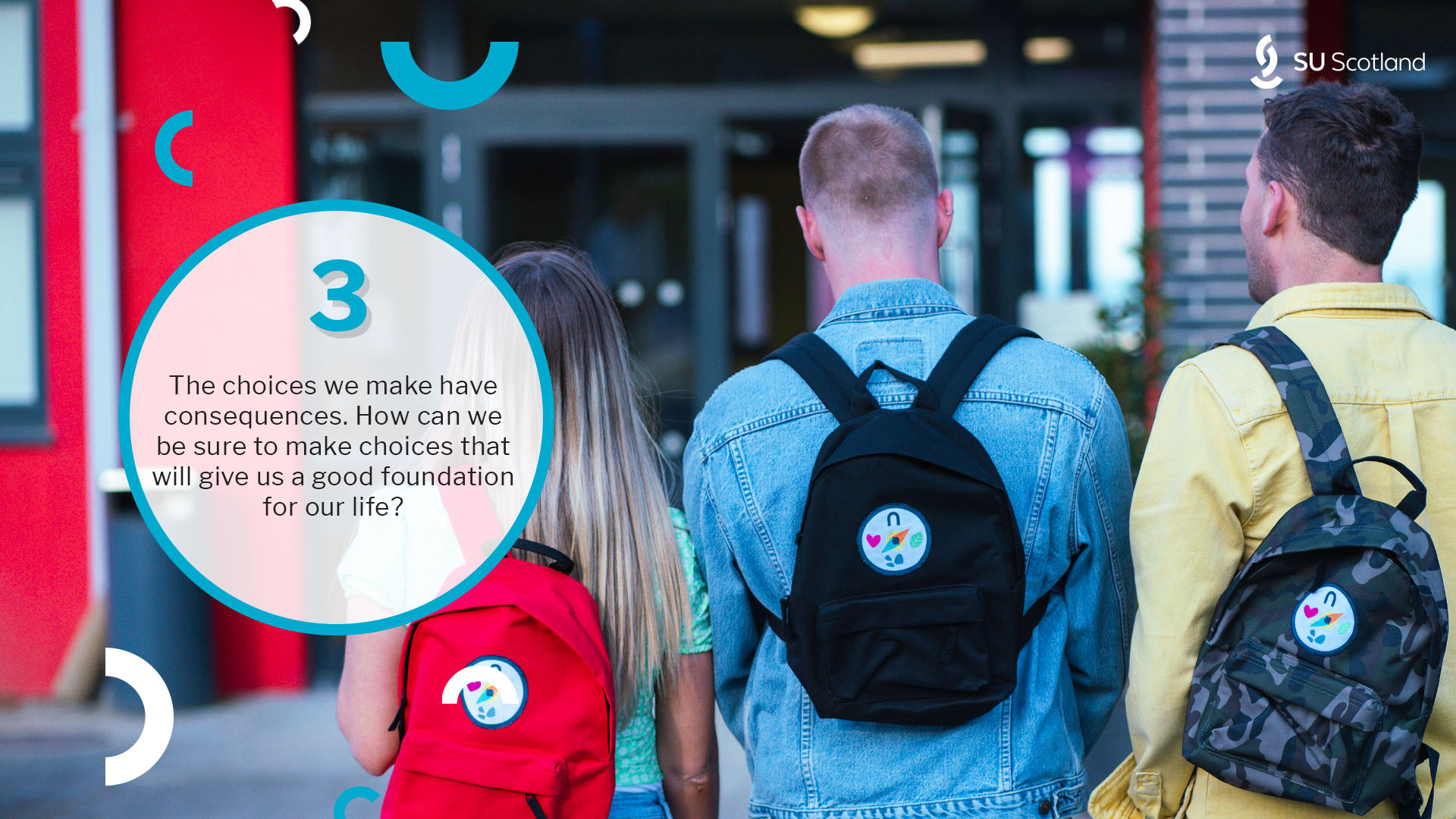 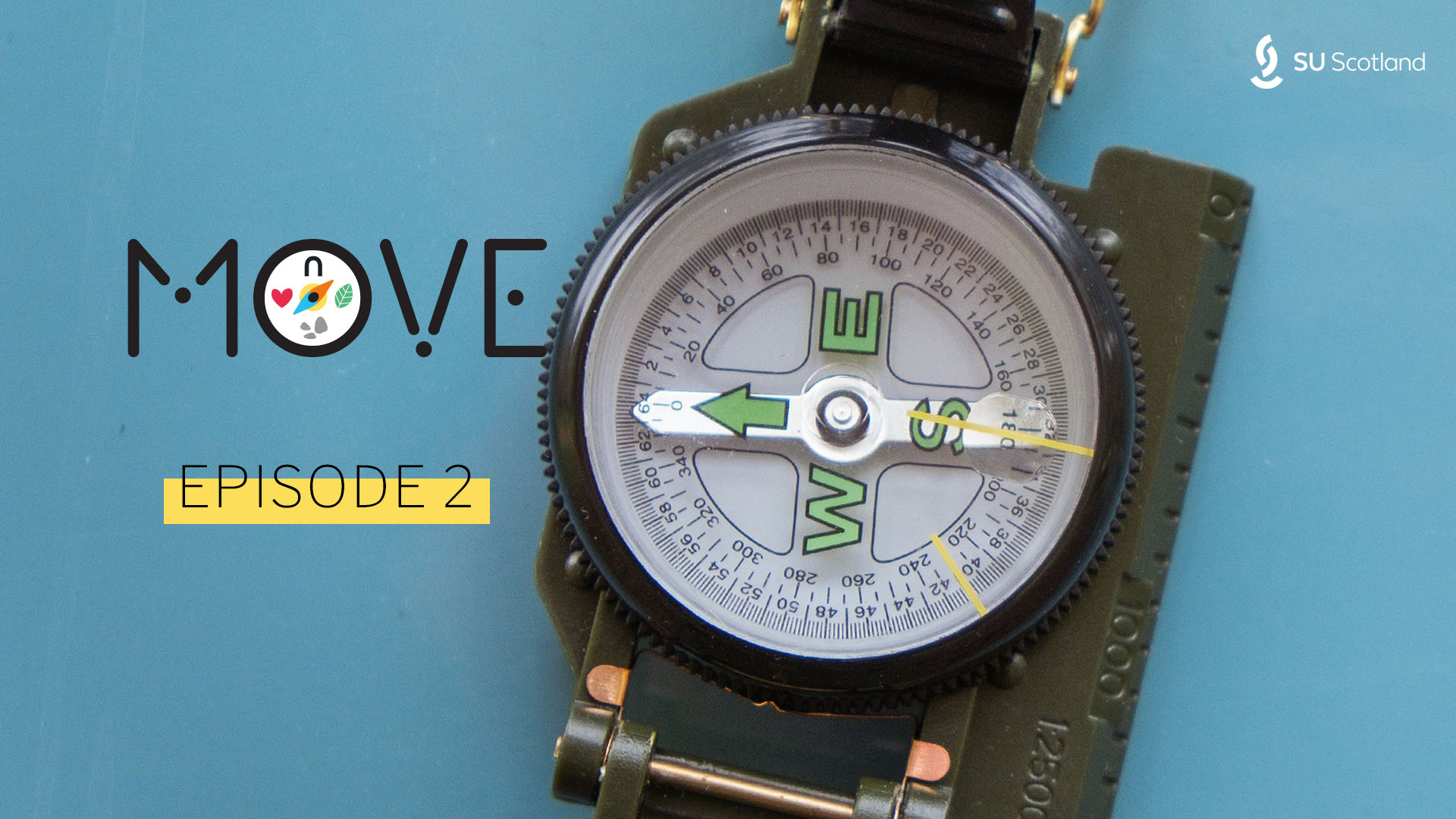 F O U N D A T I O N S